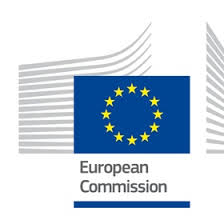 S3 Targeted Support – Horizontal Activities
Meeting new governance challenges in less developed regions: insights from Extremadura and PugliaMadrid, 20 February 2019Federica Bertamino, federica.bertamino@agenziacoesione.gov.itAna Fernandez, a.fernandez.zubieta@ucm.esElisabetta Marinelli, Elisabetta.Marinelli@ec.europa.eu
Introduction
Theoretical background: Insights from two streams of literature
Methodology
Comparing Puglia and Extremadura key characteristics
Source: own elaboration with European Quality of Government (EQI) data based on the Quality of government (QoG) data from the World Bank’s “World Governance Indicators” (WGI) (see more details about EQI data in Charon and Lapuente, 2018).
Comparing Puglia and Extremadura % of EU avg
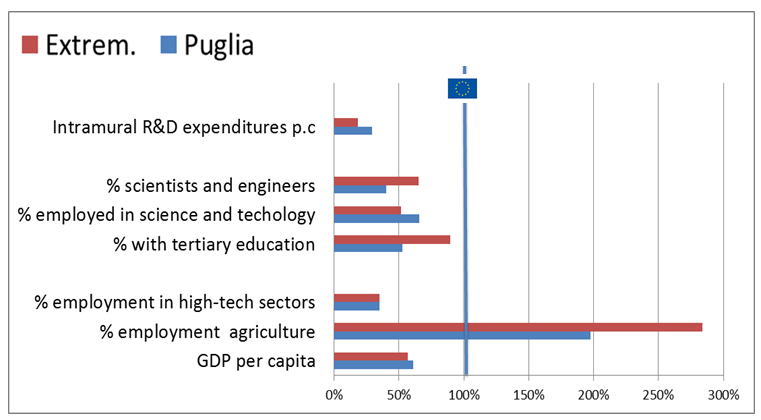 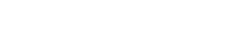 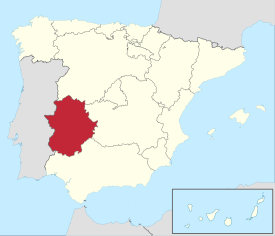 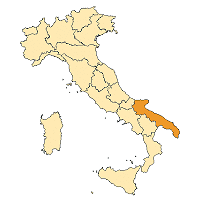 Extremadura vs. PugliaR&I System
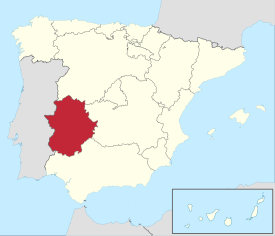 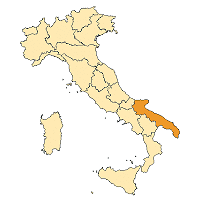 Strategic  governanceMulti-layer dimension (political)
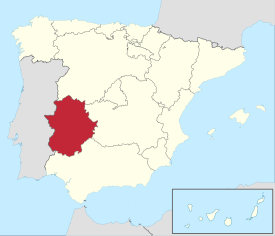 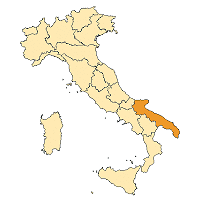 Technical governanceMulti-layer dimension (administrative)
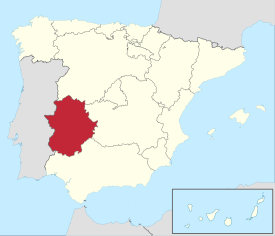 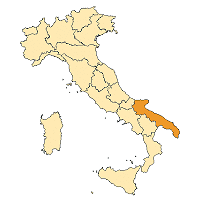 Bottom up levelMulti-layer dimension (operative)
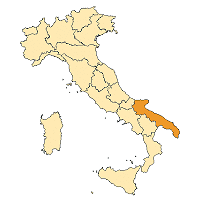 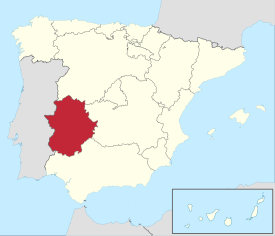 Interaction between national and regional level 
Multi-level dimension
Relationship between the national and regional level is very different in the two countries
Final considerations: insights from Extremadura and Puglia
Final considerations: 
S3 Technical Body as a coordination mechanism
Being Formal or Informal?
Coordination
S3 Technical Body
Being hybrid or not?
mechanism
Being R&D or OP oriented?
Thanks for your attention